와인 전문 기업 ㈜에프엘코리아                            브랜드 문의 02)449-3151
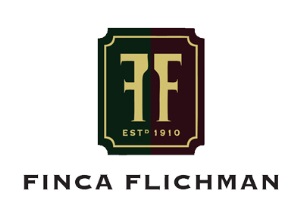 BRAND STORY / 브랜드 스토리
1873년 아르헨티나 유명 포도 산지인 멘도자에서 첫 포도밭을 경작하여, 플리치만 가문에 의해 설립된 핀카 플리치만은 해발 900m 이상의 고지대에서 안데스 산의 눈이 녹아 흐르는 땅 속의 물을 기반으로 자란 포도로 와인을 만들기에 가장 자연적이고 깨끗한 환경 속에서 와인을 생산한다.
멘도자에서 프리미엄 산지로 분류되는 바란카스와 647헥타르와 투푼카토에 302헥타르 면적에서 포도를 수확하여 천만 리터 이상의 저장능력을 보유하며 현대적인 설비와 전통의 양조방식을 조화시켜 좋은 품질의 와인 생산 및 성장을 이루고 있다.
미스터리오(Misterio)는 영어의 미스터리를 의미하며, 기대했던 이상의 품질을 보여준 와인에게 붙여진 인상적인 브랜드 명이다.
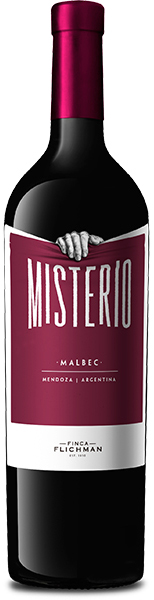 PRODUCT INTRODUCTION / 제품 소개
미스터리오 말벡 2021 (Misterio Malbec)
생산지역 및 등급: Mendoza Varietals
포도품종: 말벡 100% 3개월 오크 숙성후 출하
은은한 보랏빛 레드컬러
크렌베리, 블랙베리 힌트의 아로마
복합적인 과실 느낌의 좋은 밸런스
풍부한 과즙에 부드러운 맛
SELLING POINT / 주요 판매 포인트 및 한 줄 평
미스터리한 좋은 품질의 가성비 아르헨티나 레드 와인
아르헨티나 대자연의 선물                핀카플리치만